ORACLES Forecast Briefing(Aerosols)
21 September 2016
The Aerosol Week
ORACLES Forecast Briefing
2
Walvis Bay
Dust
OC+BC+SO4
ORACLES Forecast Briefing
3
Gobabeb
Dust
OC+BC+SO4
ORACLES Forecast Briefing
4
Routine/Coordinated Flight
Thursday 22 September 2016
ORACLES Forecast Briefing
5
Thursday 22 September 2016 6Z
ORACLES Forecast Briefing
6
Thursday 22 September 2016 6Z
ORACLES Forecast Briefing
7
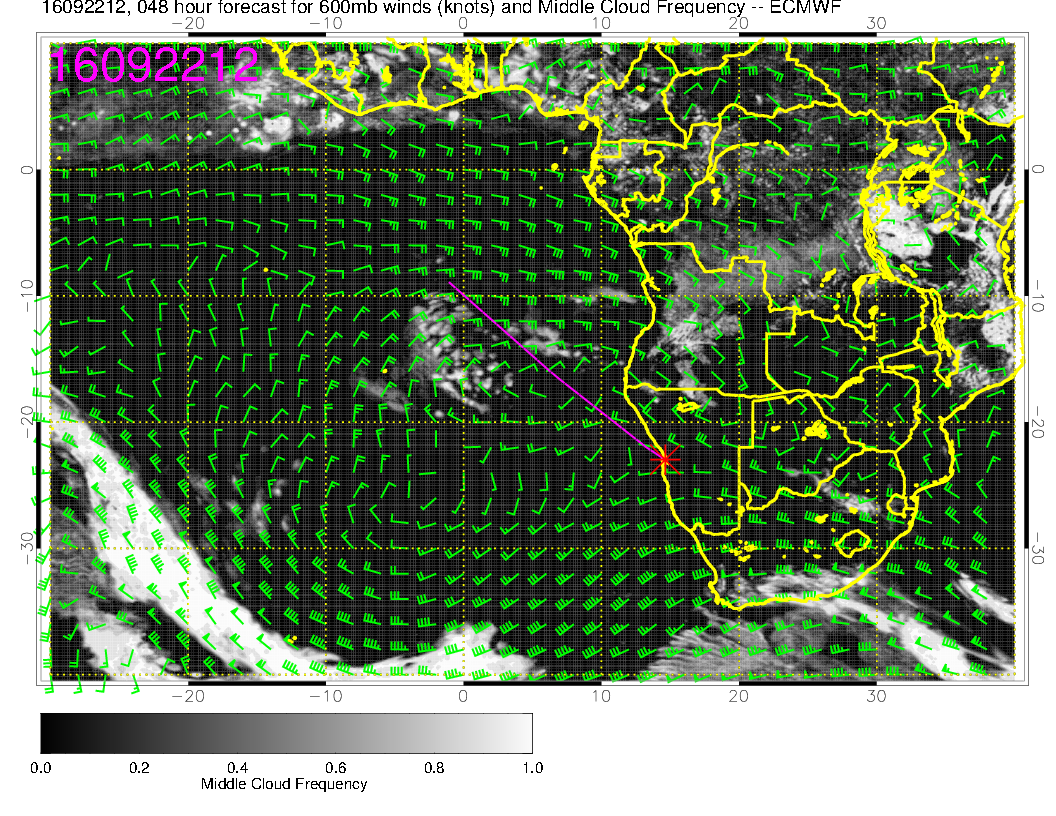 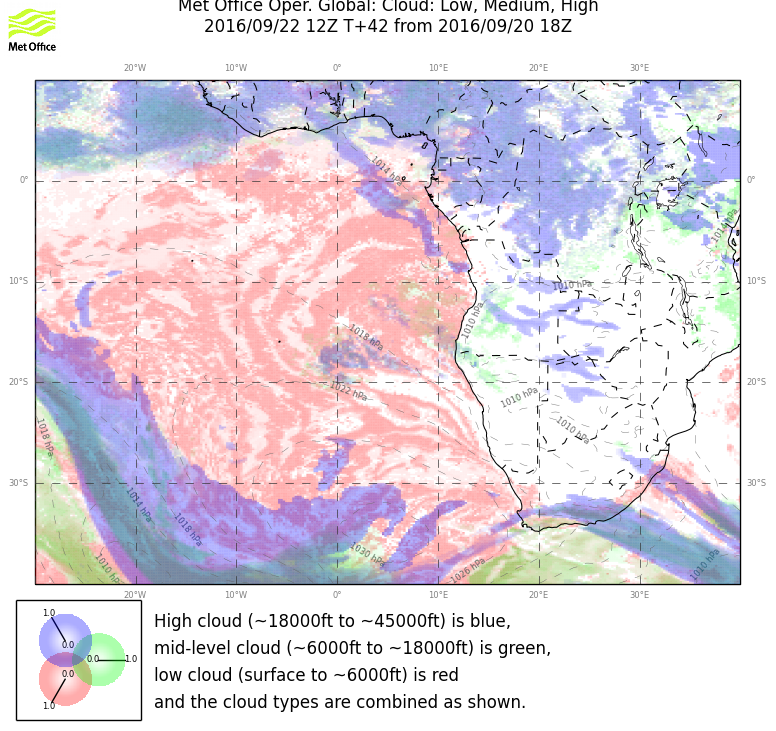 Mid cloud moving westward, not dissipating during flight period as much.  UKMO shows more pronounced gap in cloud between the two surges.  Definitely more advanced westward than previous fcst.  UKMO fcsts more cloud than yesterday’s fcst.
8
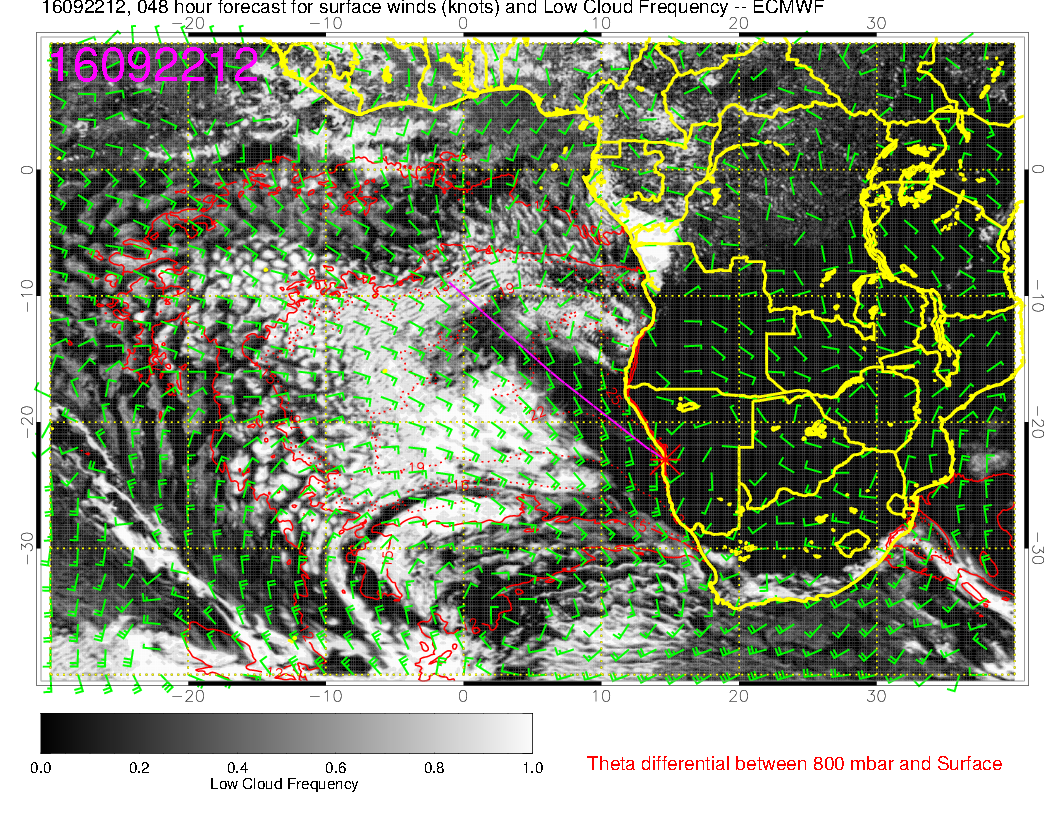 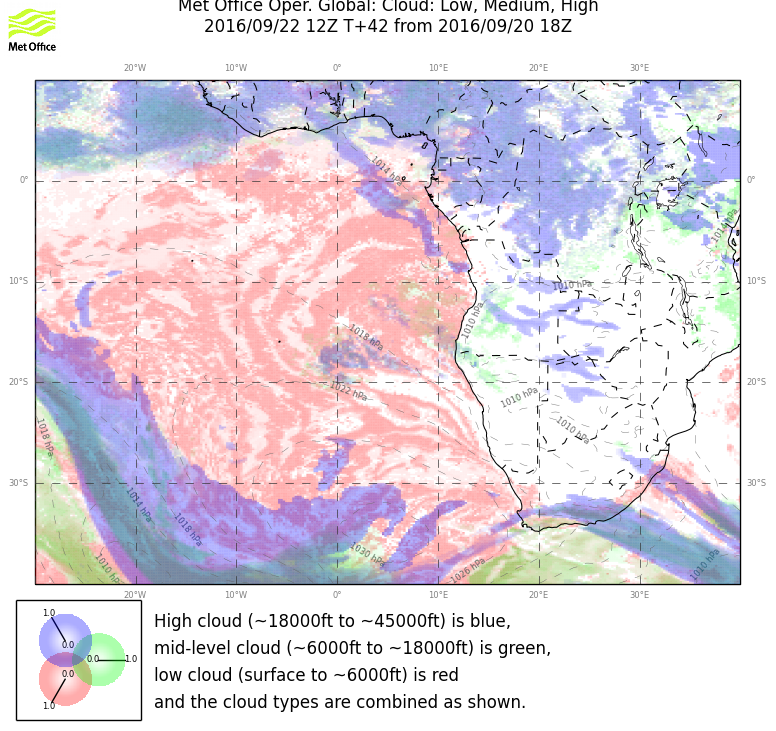 Still model divergence here.  I do not see the tomahawk in the UKMO.  Generally, both models show more low cloud cover than yesterday’s fcst.
9
September 22 12z AOD (update)
ORACLES Forecast Briefing
10
September 22 12z AOD (old)
ORACLES Forecast Briefing
11
NW – SE   September 22 12z (update)
ORACLES Forecast Briefing
12
NW – SE   September 22 12z
ACAOD
AOD
AGE -
AGE-Mode
ORACLES Forecast Briefing
13
N-S @10E     September 22 12z AOD(n) NW-SE
ORACLES Forecast Briefing
14
N-S @10E     September 22 12z AOD   NW-SE
GEOSS
WRF
ORACLES Forecast Briefing
15
Flight Day
Friday 23 September 2016
ORACLES Forecast Briefing
16
GEOS-5 AOD, Fri 23 Sep 2016 9Z
ORACLES Forecast Briefing
17
GEOS-5 AOD, Fri 23 Sep 2016 9Z
HIGH
ORACLES Forecast Briefing
18
GEOS-5 AOD, Fri 23 Sep 2016 9Z
MID
ORACLES Forecast Briefing
19
GEOS-5 AOD, Fri 23 Sep 2016 9Z
LOW
ORACLES Forecast Briefing
20
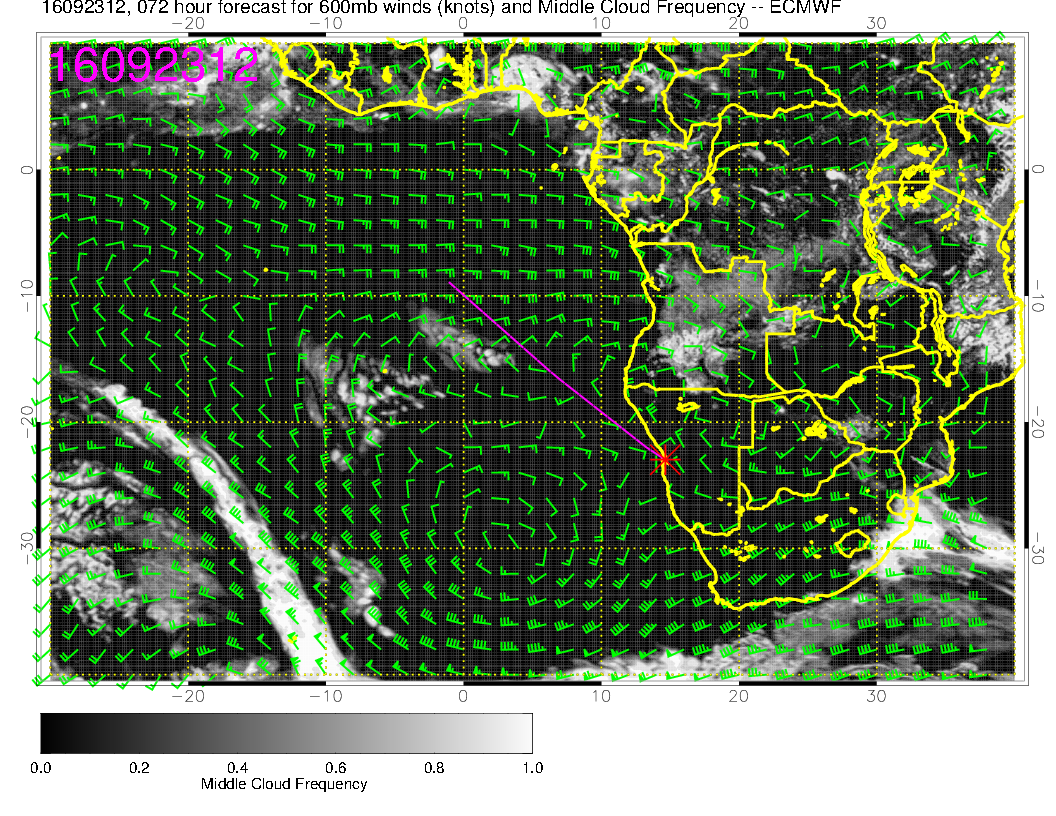 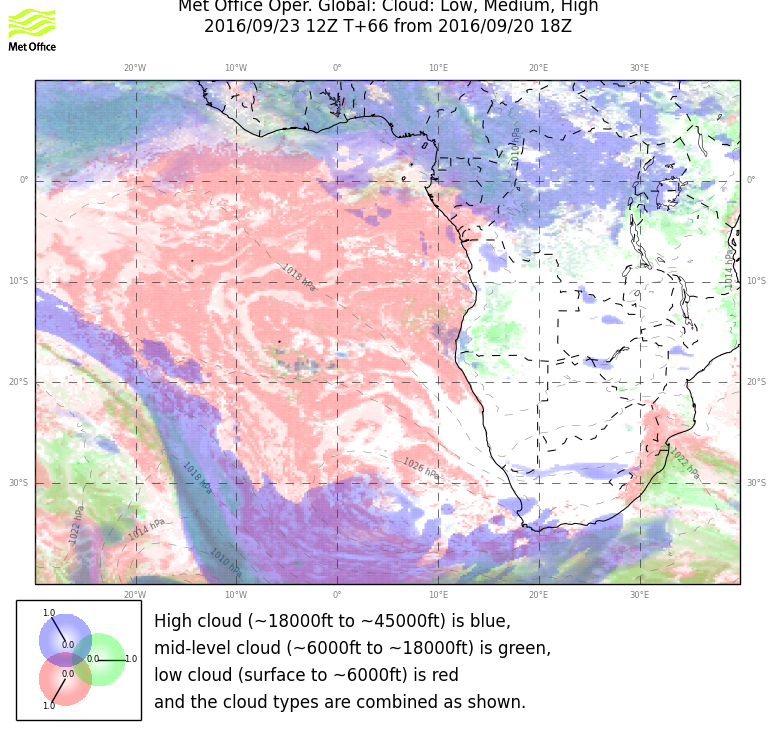 Middle cloud pattern substantially more aggressive than yesterday’s fcst in both models.
21
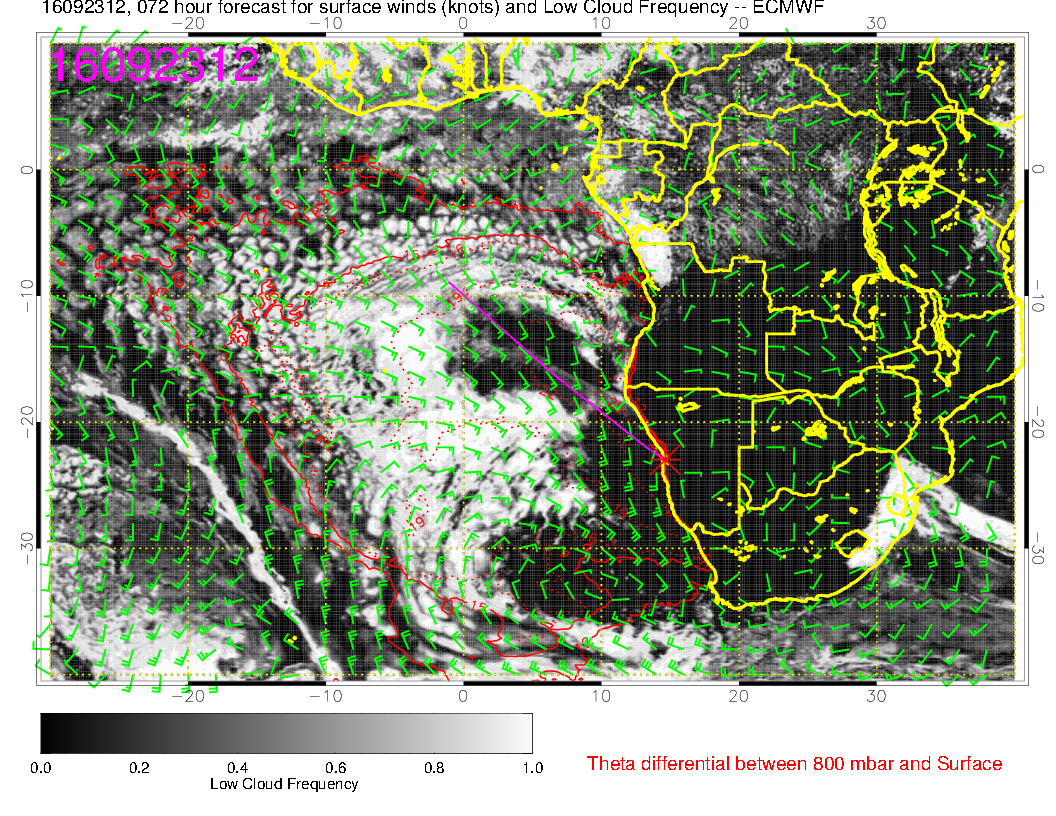 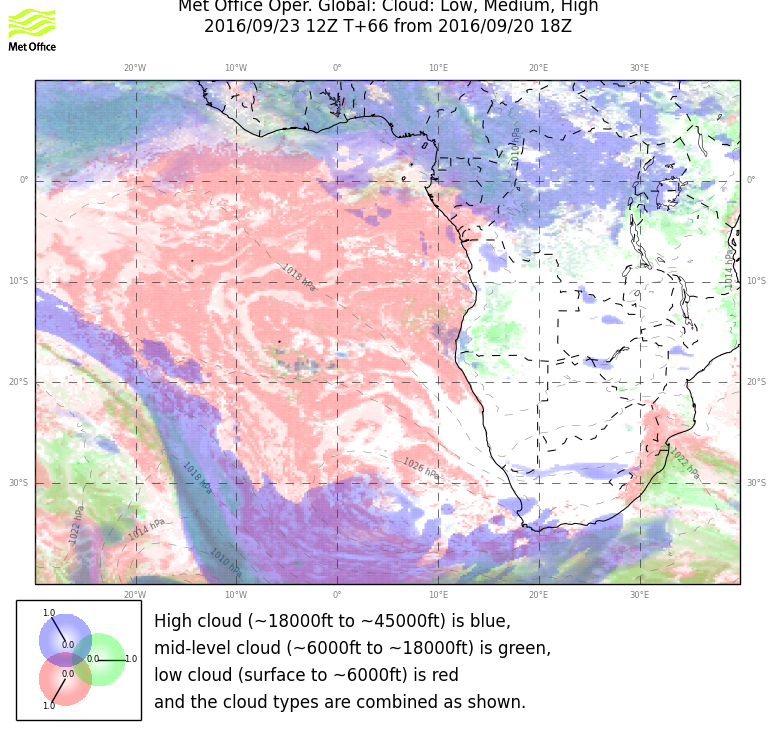 Quasi-clear region in EC from 11 to 18S goes with belt of lower BL heights.  Clear region off
  our coast makes sense with high and subsidence.  Do not think clear region in UKMO between 20 and 30S and 0 and 10E will materialize.  BL height is substantial there.
22
September 23 12z AOD (update)
ORACLES Forecast Briefing
23
Friday 23 12Z
ORACLES Forecast Briefing
24
W – E@20S   September 23 12z
ORACLES Forecast Briefing
25
W – E@20S   September 23 12z
ORACLES Forecast Briefing
26
W-E @25S September 23 12z AOD(n) W-E@20S
ORACLES Forecast Briefing
27
W-E @10E  September 23 12z AOD(n) NW-SE
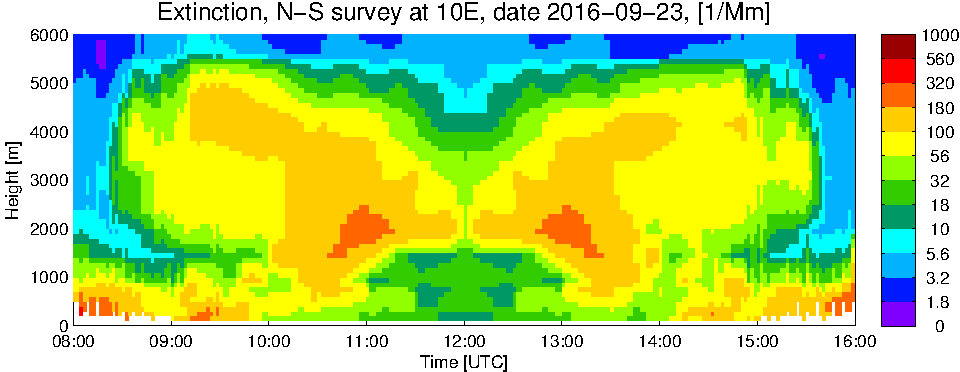 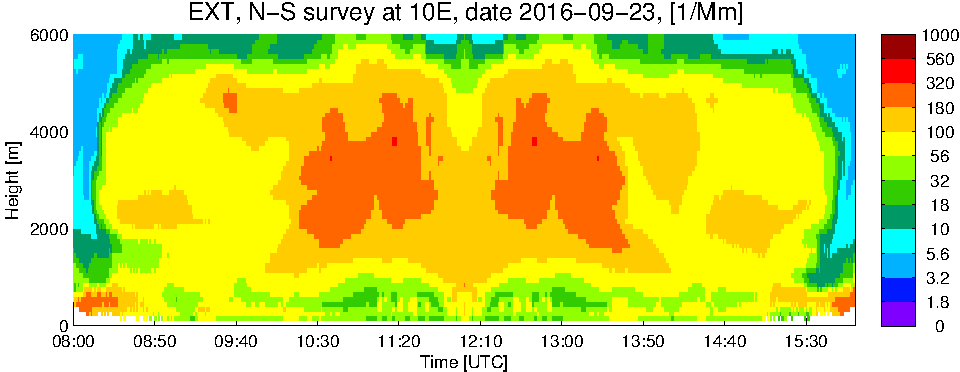 ORACLES Forecast Briefing
28
S-N@10E  September 23 12z AOD(n)
ORACLES Forecast Briefing
29
Non-Flight Day (Friday)
Saturday 24 September 2016
ORACLES Forecast Briefing
30
GEOS-5 AOD, Sat 24 Sep 2016 9Z
ORACLES Forecast Briefing
31
Flight Day (Friday)
Sunday 25 September 2016
ORACLES Forecast Briefing
32
GEOS-5 AOD, Sun 25 Sep 2016 6Z
ORACLES Forecast Briefing
33
Clouds, Sun 25 Sep 2016 6Z
HIGH
ORACLES Forecast Briefing
34
MID
Forecast Consistency: Sun 25 Sep 2016 0Z
ORACLES Forecast Briefing
35
GEOS-5, Sun 25 Sep 2016 9Z
ORACLES Forecast Briefing
36
GEOS-5, Sun 25 Sep 2016 9Z
ORACLES Forecast Briefing
37
GEOS-5 NW-SE, Sun 25 Sep 2016
ORACLES Forecast Briefing
38
GEOS-5 N-S@10E, Sun 25 Sep 2016
ORACLES Forecast Briefing
39
GEOS-5 E-W@15S, Sun 25 Sep 2016
ORACLES Forecast Briefing
40